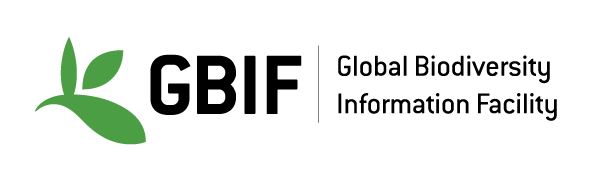 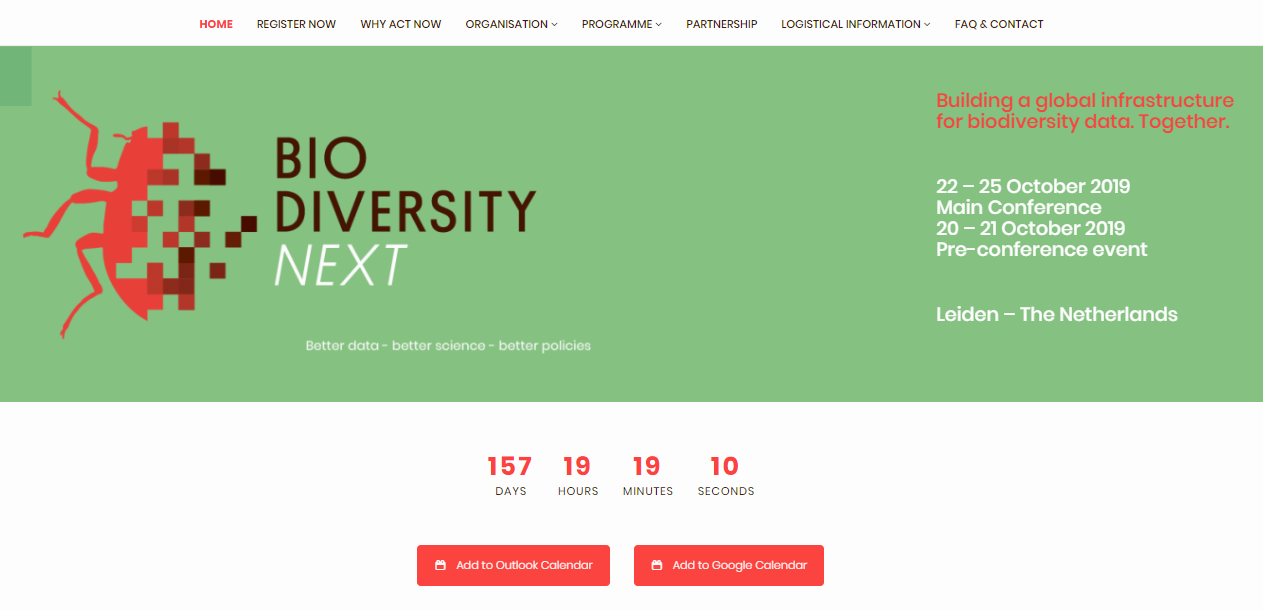 Dr. Niels Raes
NLBIF node manager a.i.
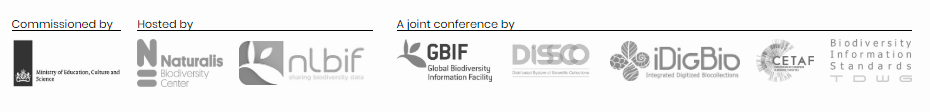 GBIF EU-nodes meeting, Oslo, 21-24 May 2019 - https://biodiversitynext.org/
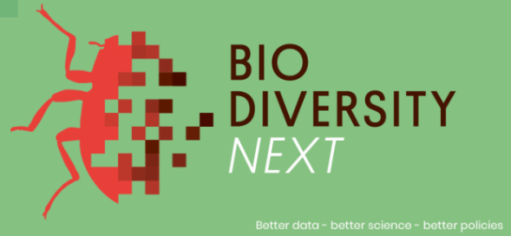 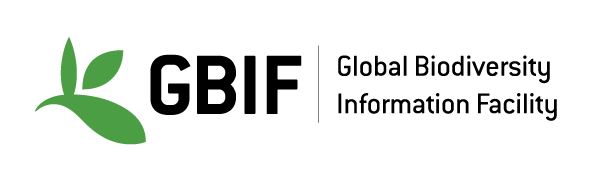 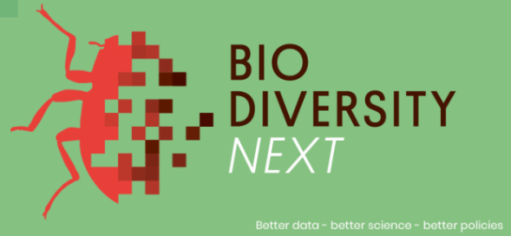 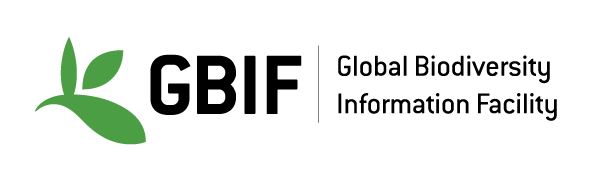 Biodiversity_Next is a joint conference by:

GBIF - Global Biodiversity Information Facility 
DiSSCo - a new pan-European Research Infrastructure initiative 
iDigBio - the national resource for digitized information about vouchered natural history collections 
CETAF - Consortium of European Taxonomic Facilities
TDWG - Biodiversity Information Standards.

Biodiversity_Next is a conference that brings together, for the first time at this scale, major international organisations, research scientists, and policy makers to jointly identify socio-technical bottlenecks and horizon-scan opportunities around data-intensive biodiversity and geodiversity research.
GBIF EU-nodes meeting, Oslo, 21-24 May 2019 - https://biodiversitynext.org/
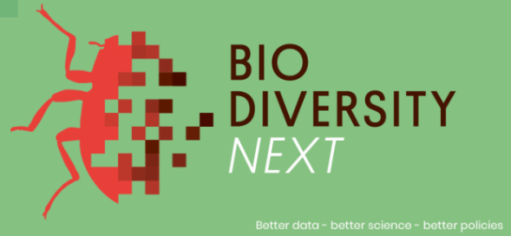 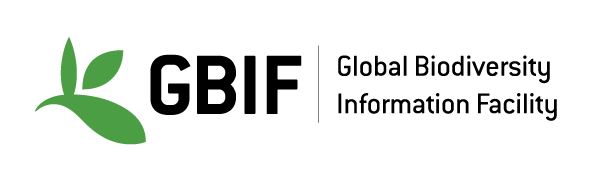 Biodiversity_Next aims at:

Promoting innovation in biodiversity & geodiversity information science and applications;
Sharing and enhancing community data standards and information management practices;
Improving domain reach to new audiences (incl. scientific, policy and industry);
Inspiring new generations to more enthusiastically embark on data-intensive science around bio- and geo-diversity;
Building community consensus on pivotal technical and sociocultural aspects of the community practices.
GBIF EU-nodes meeting, Oslo, 21-24 May 2019 - https://biodiversitynext.org/
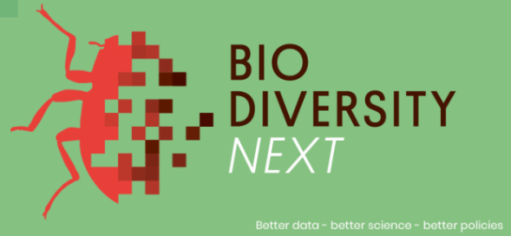 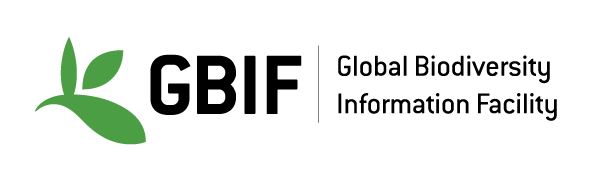 Four tracks:

Science
Infrastructure
Standards
Policy & International Coordination
GBIF EU-nodes meeting, Oslo, 21-24 May 2019 - https://biodiversitynext.org/programme-tracks/
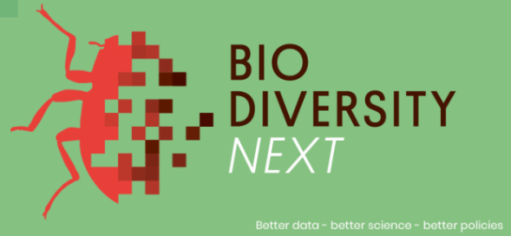 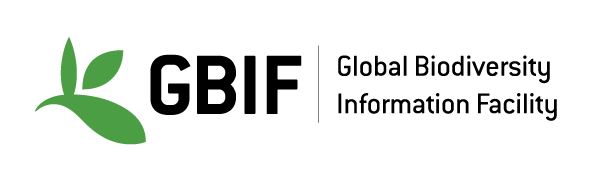 Symposia:

Received valid proposals:				89
Accepted proposals: 				72 (78%)
 Symposia:					46
 Task groups and interest group meetings: 		7
 Workshops: 					19

90-minute sessions:
 Requested:					127
 Granted					91.5 (72%)
Breakouts:					8 parallel sessions
Plenary speakers & plenary events: 			8 sessions
GBIF EU-nodes meeting, Oslo - https://biodiversitynext.org/list-of-symposia-and-workshops/
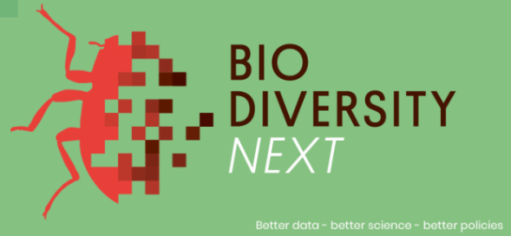 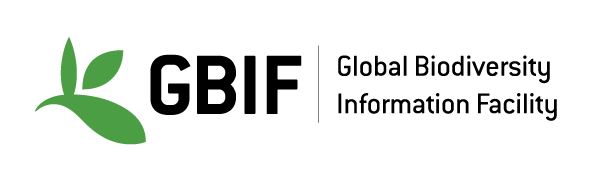 Abstracts (Work in progress--data as of 2019.05.10):
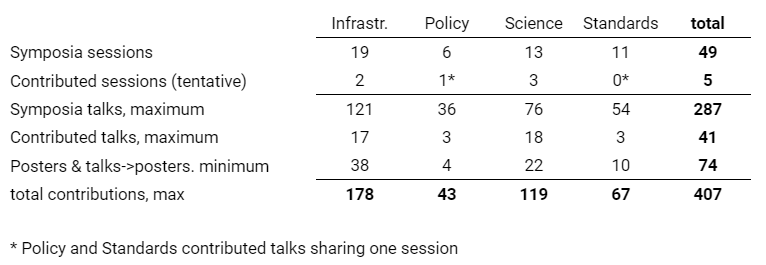 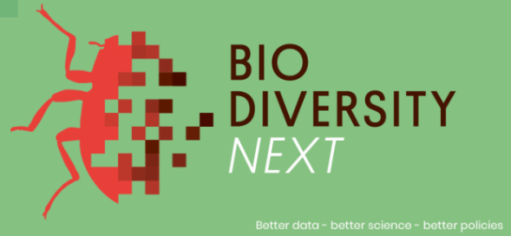 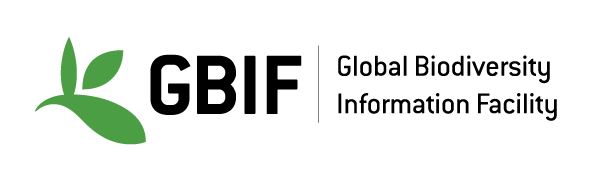 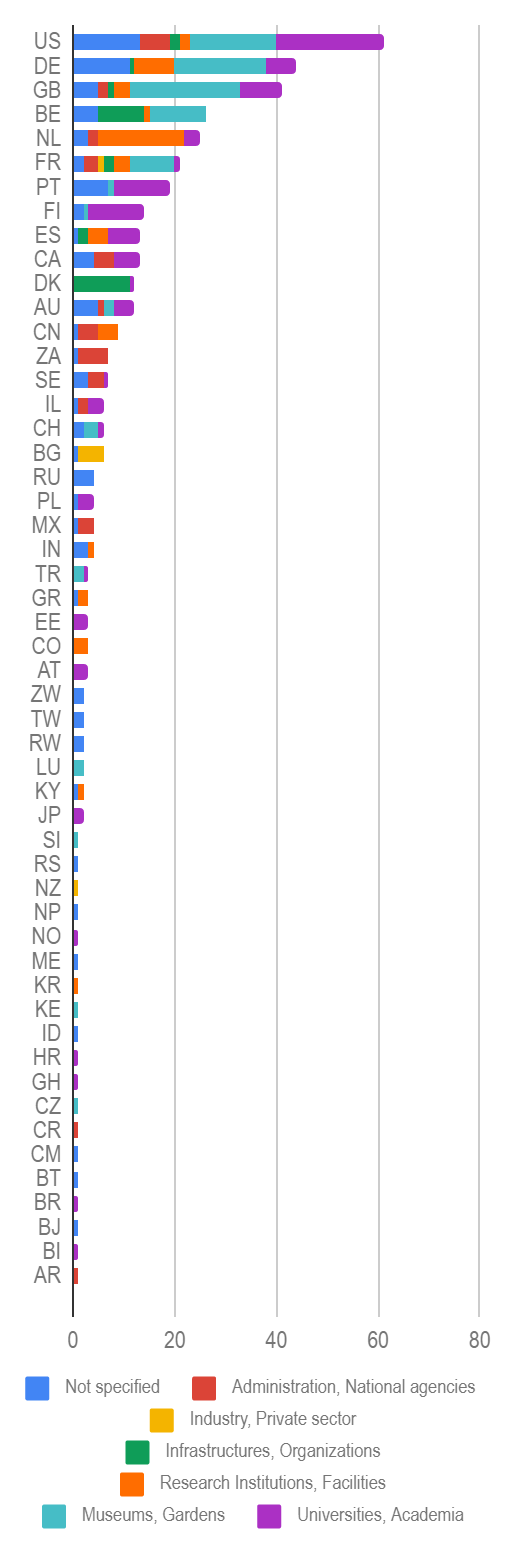 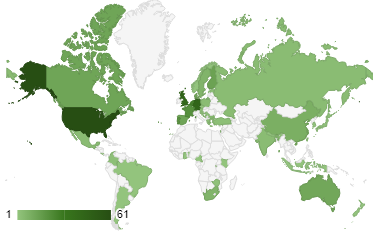 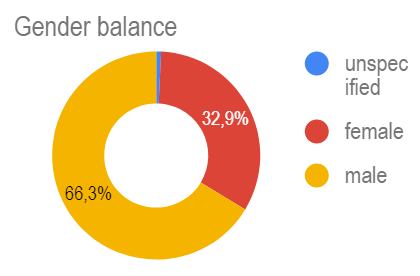 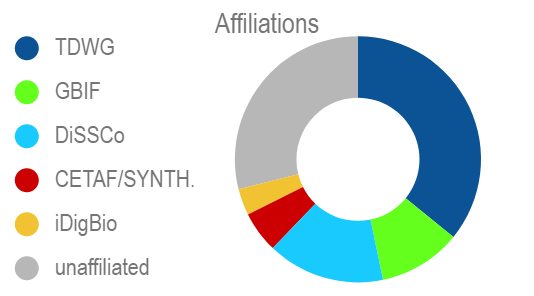 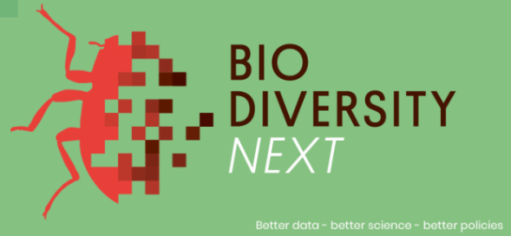 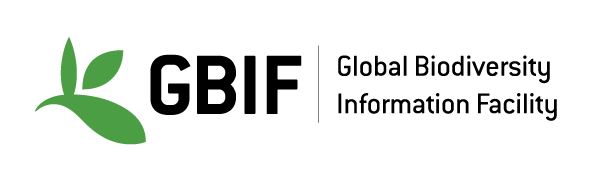 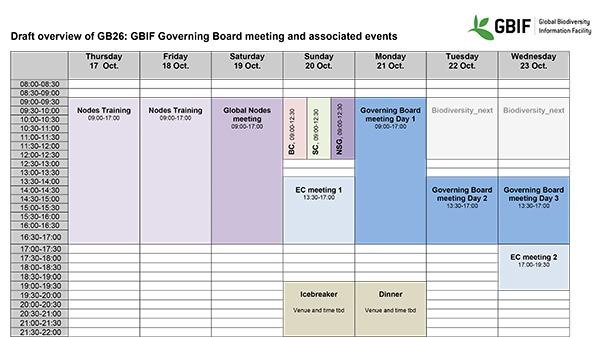